Unidad 7 - Santillana
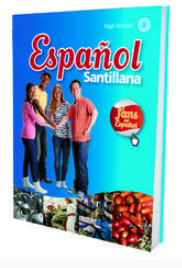 Por el Planeta
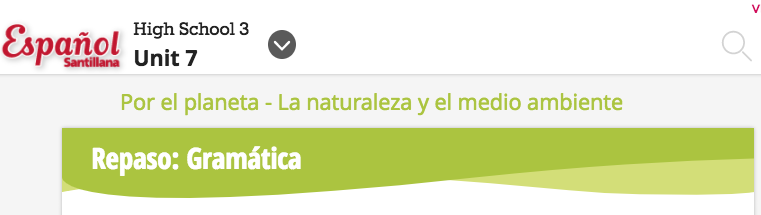 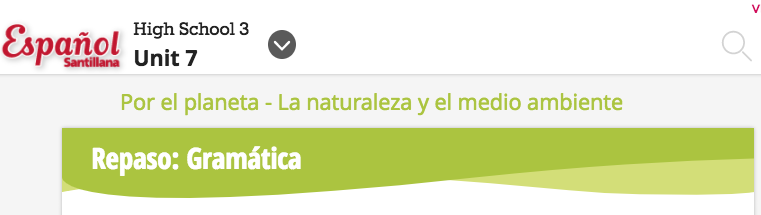 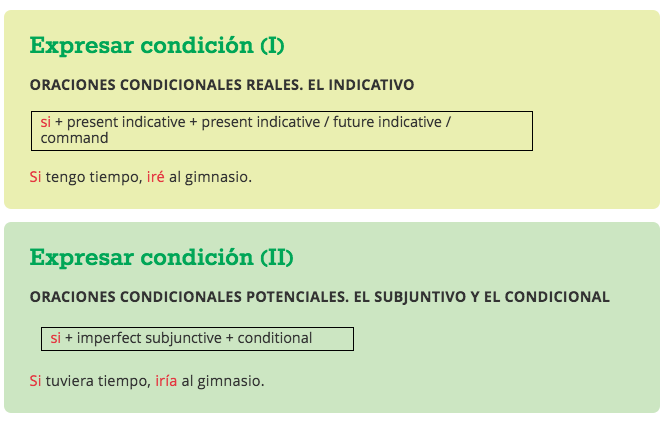 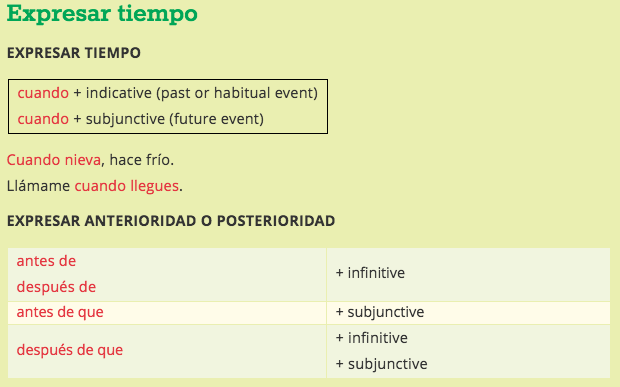 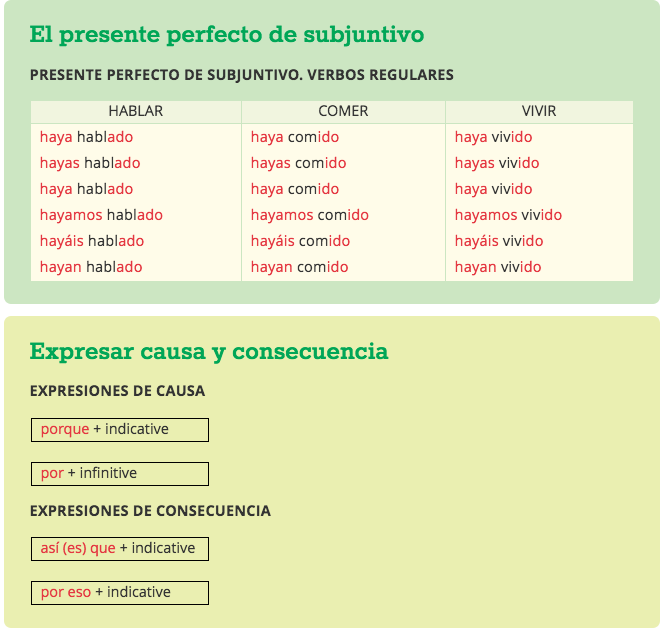 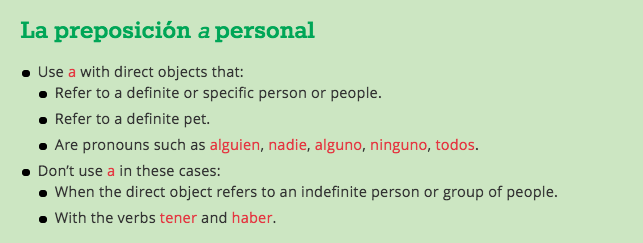 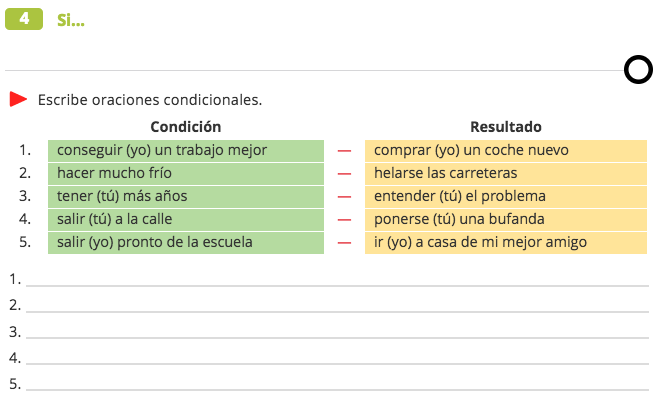 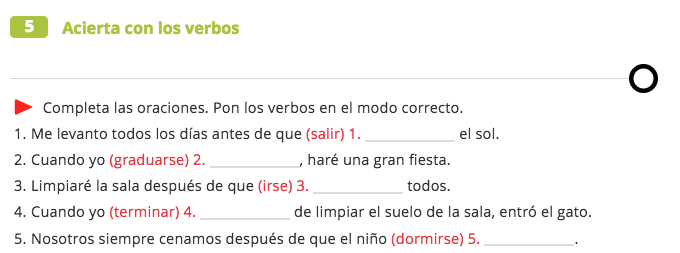 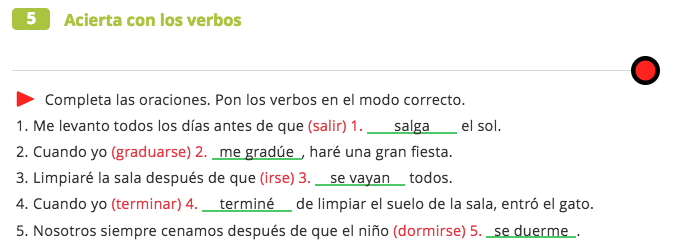 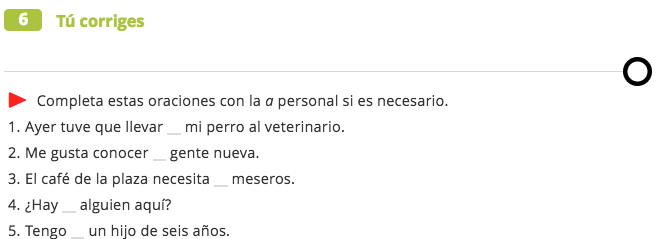 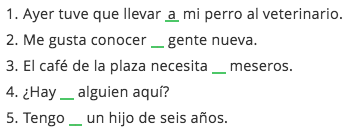 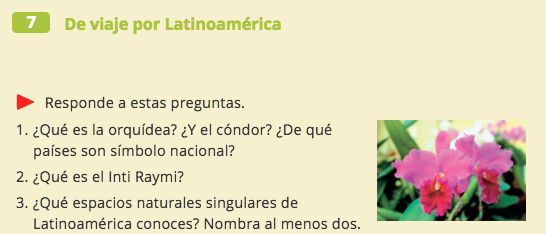 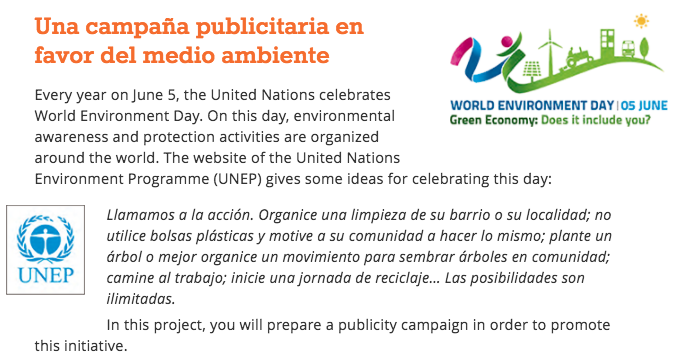 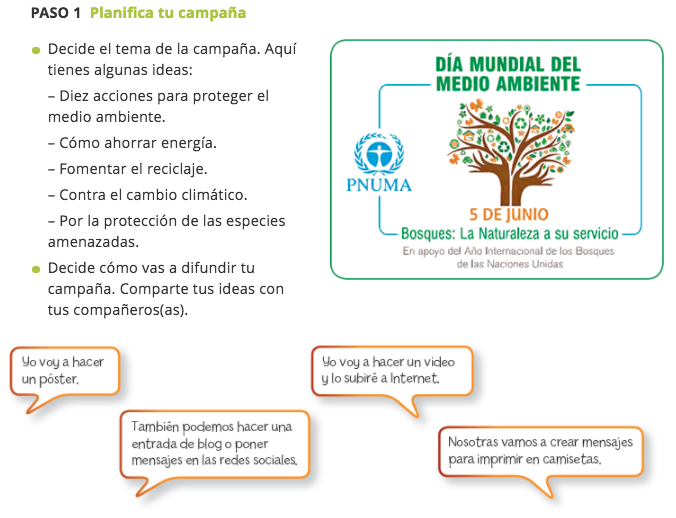 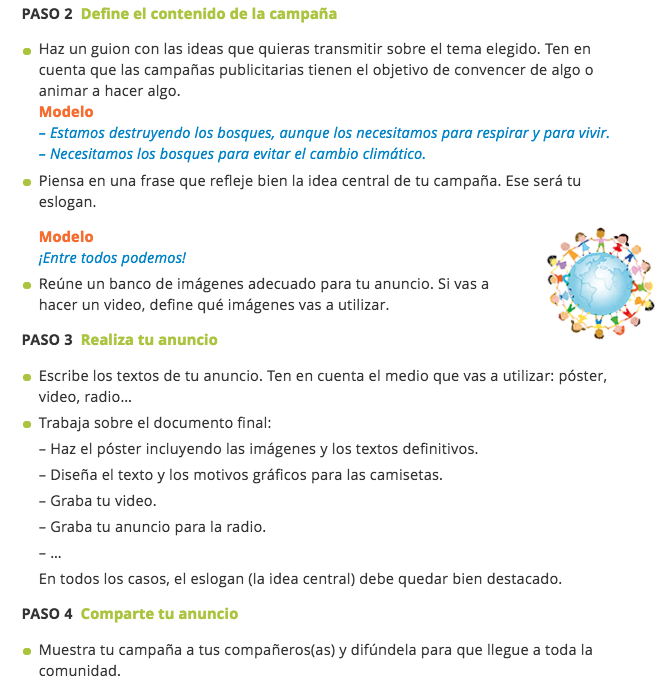 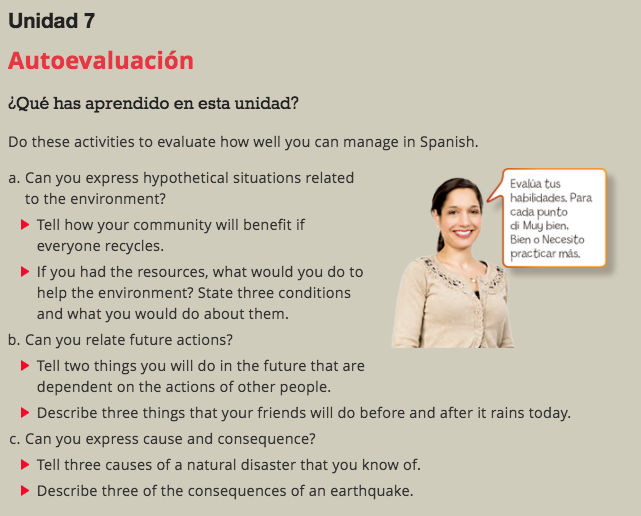 Unidad 8 - Santillana
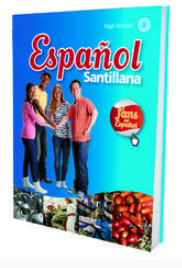 En Sociedad
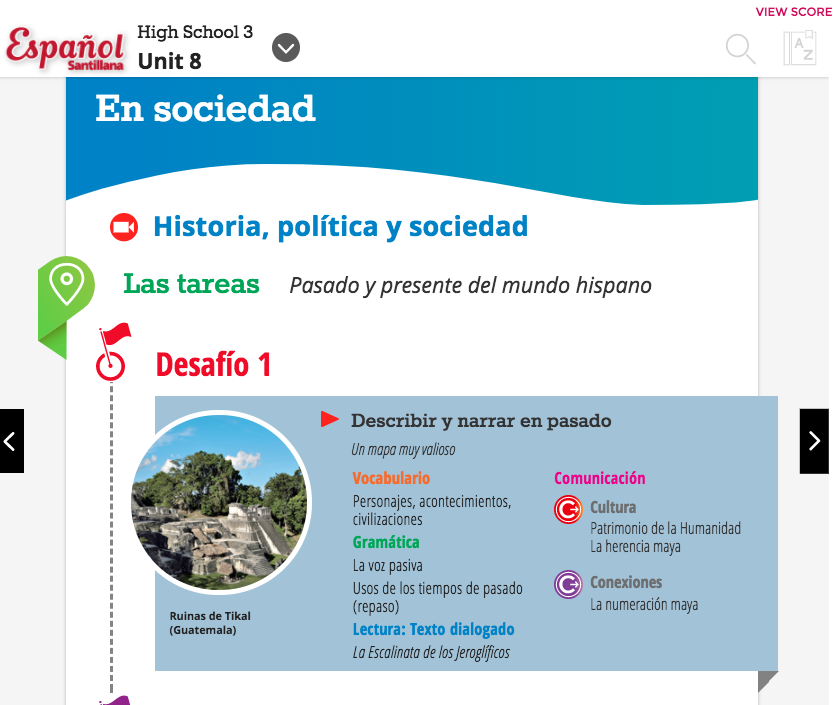 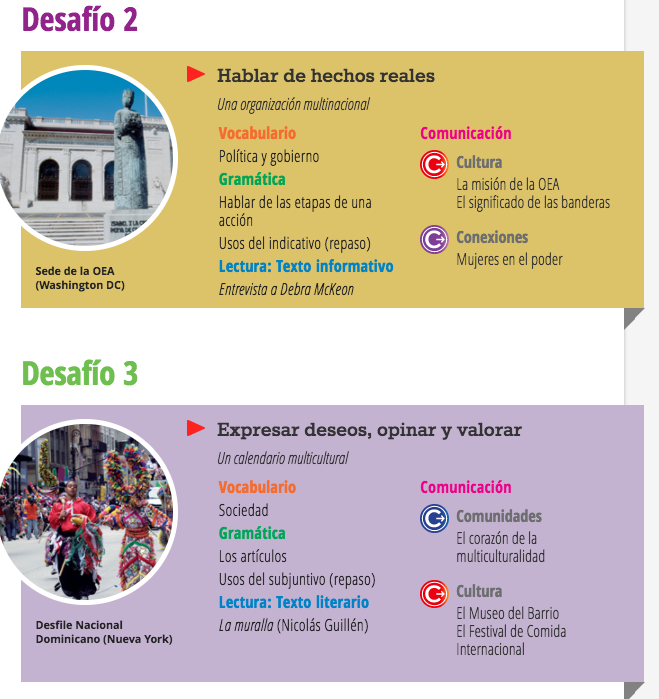 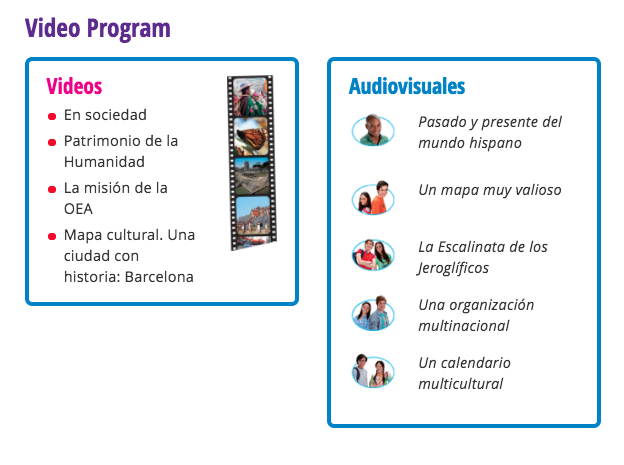 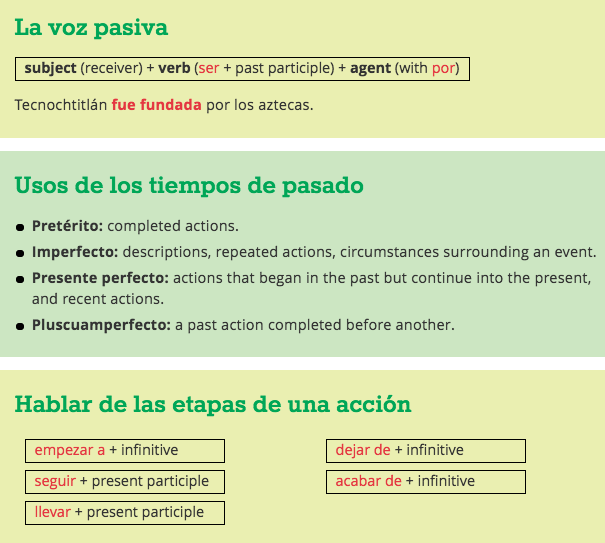 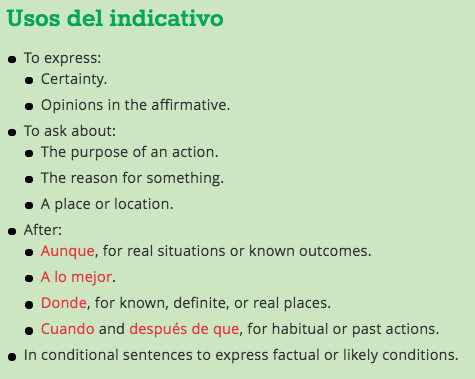 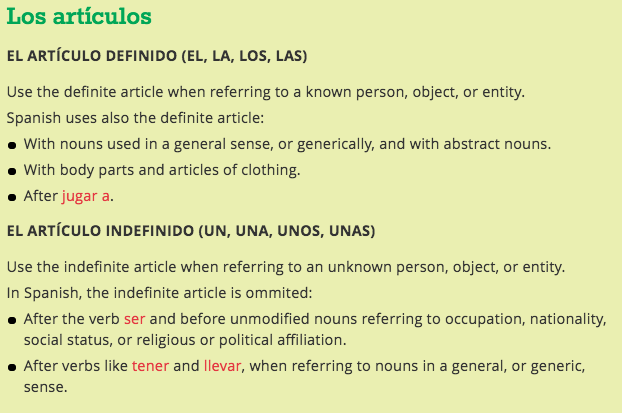 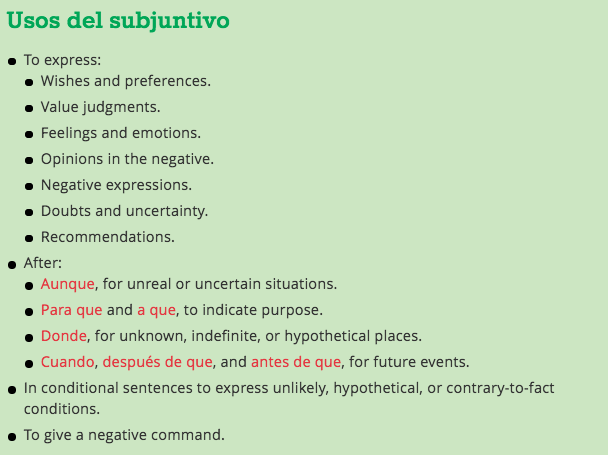 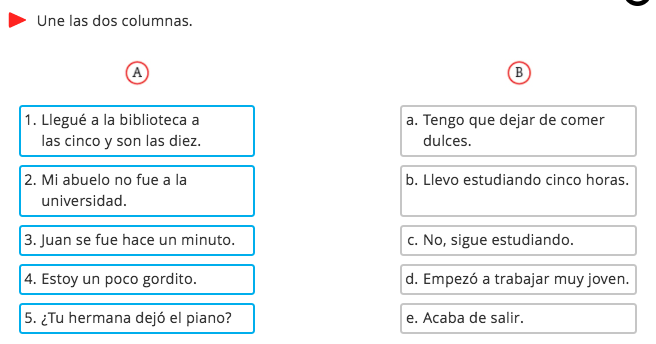 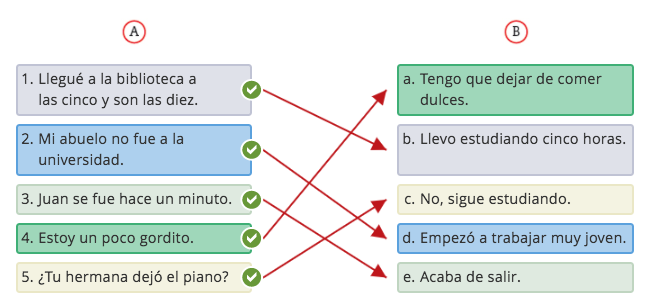 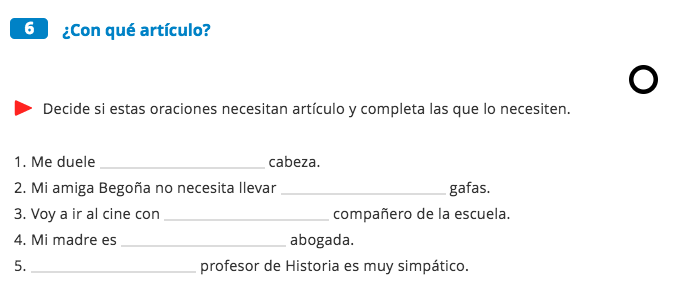 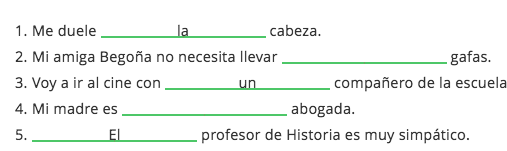 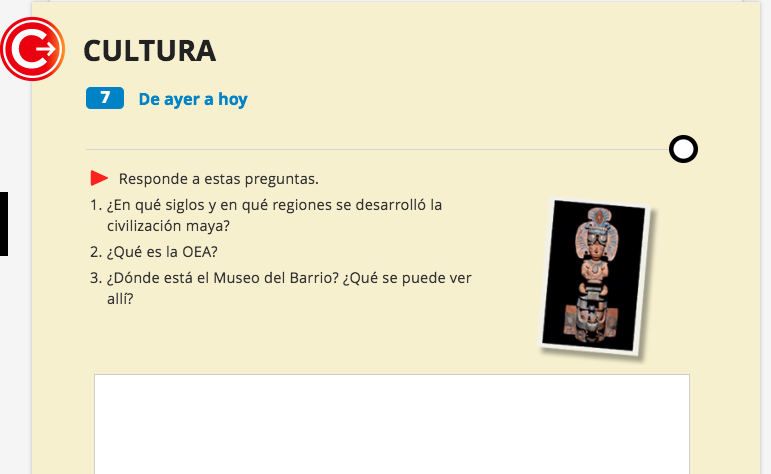 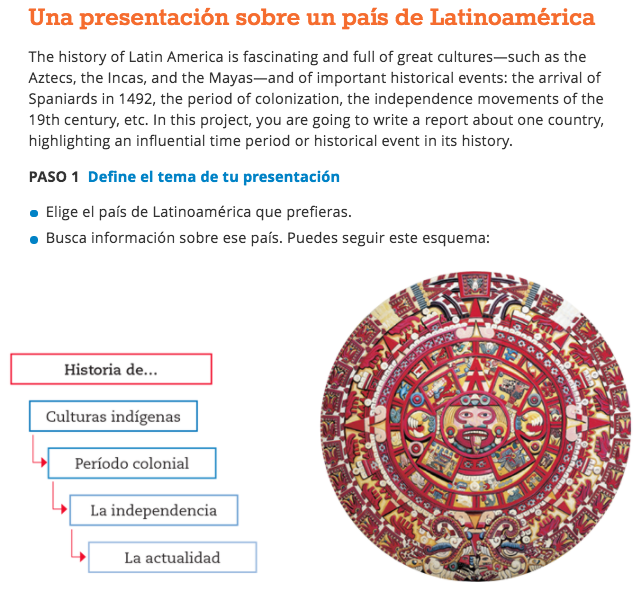 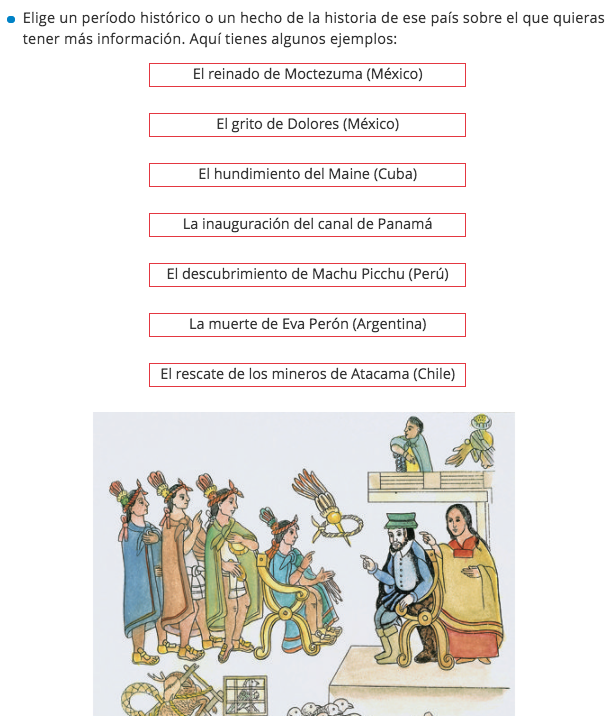 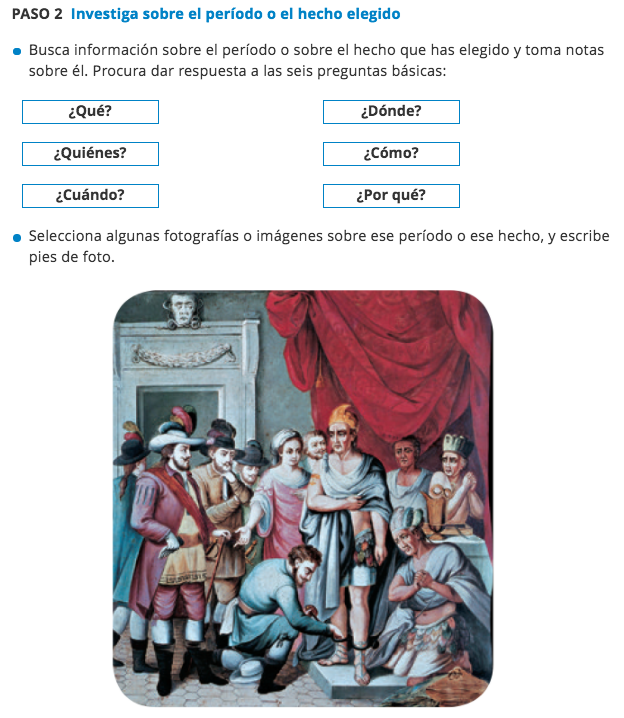 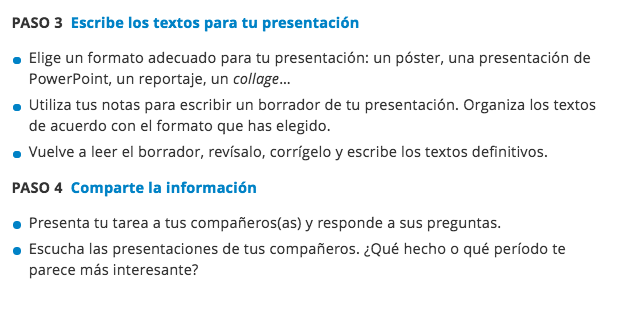 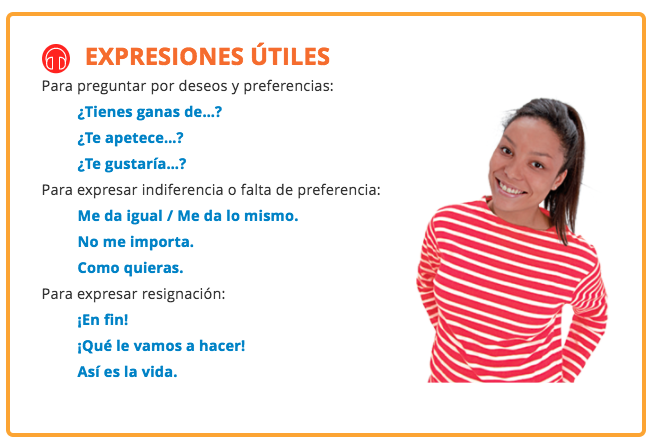 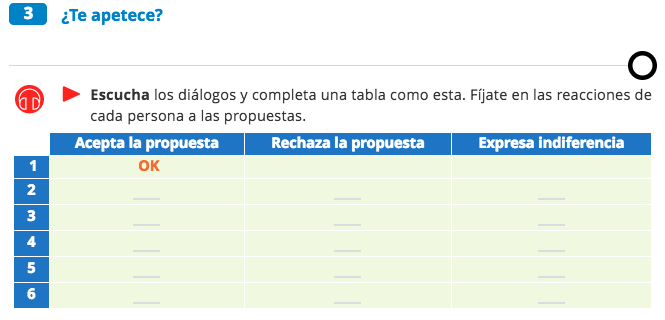 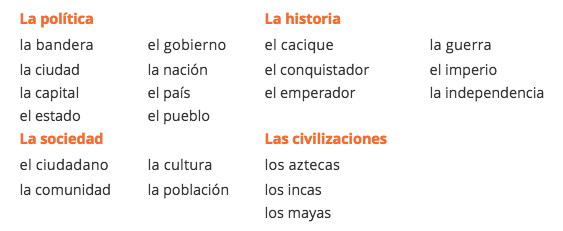 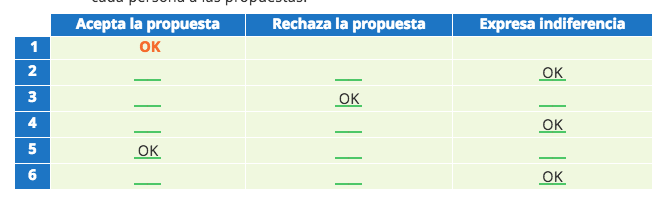 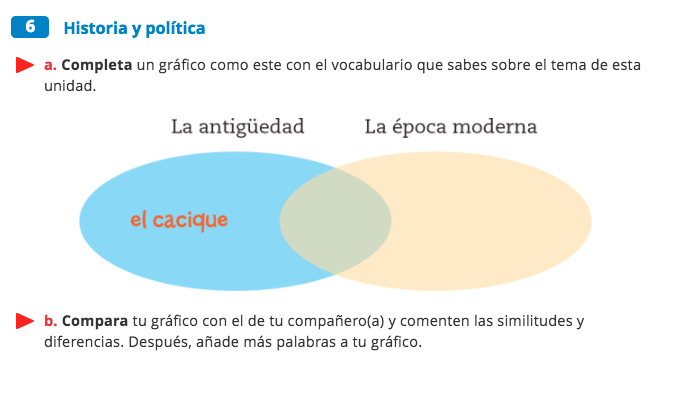 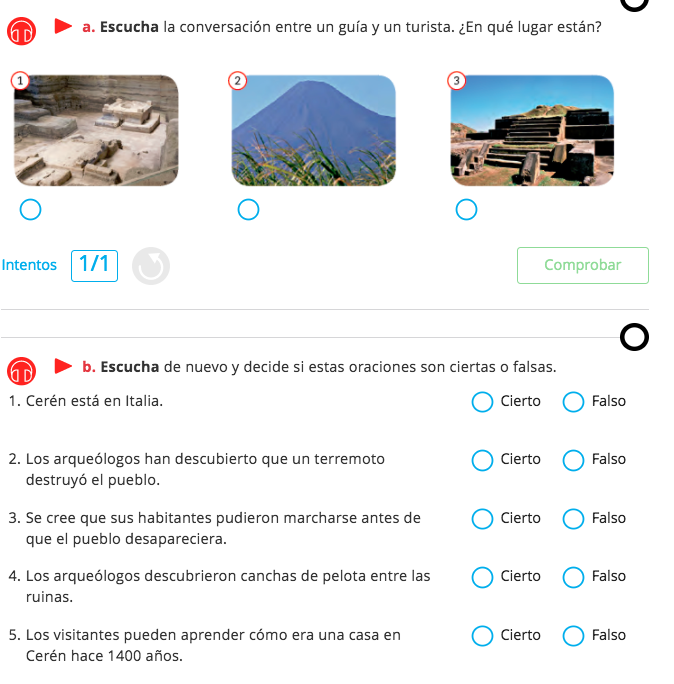 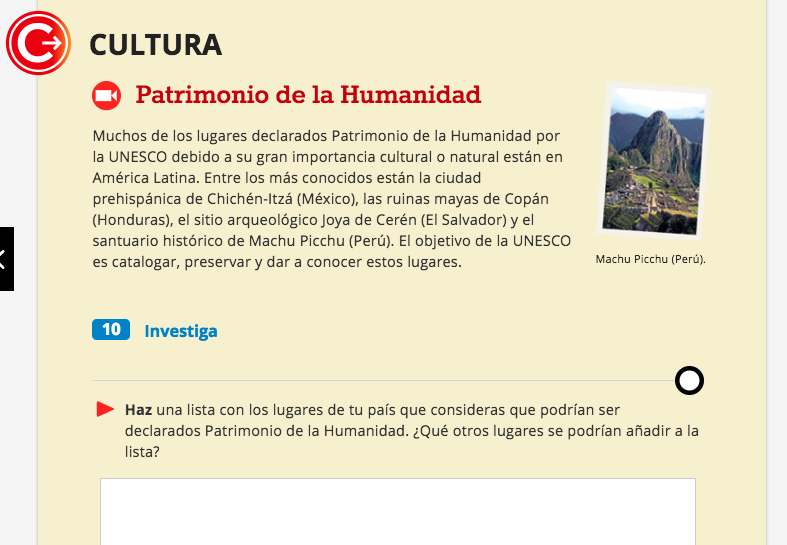 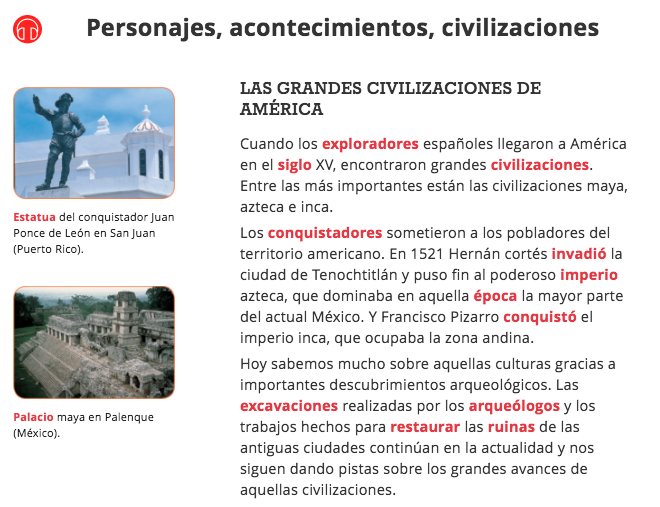 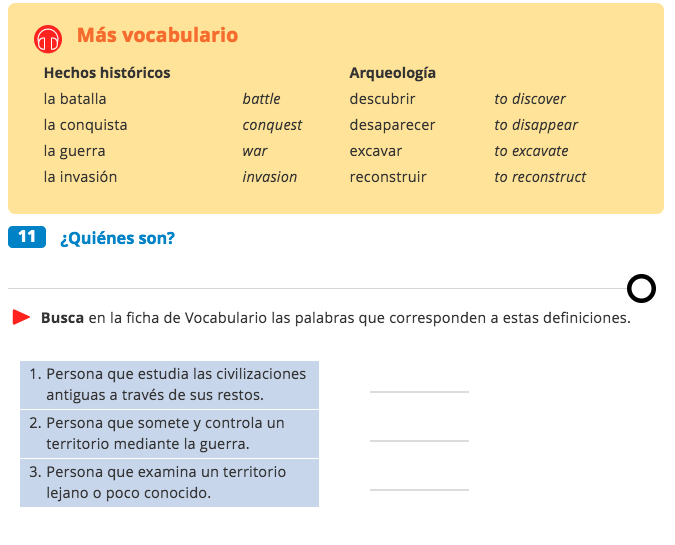 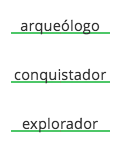 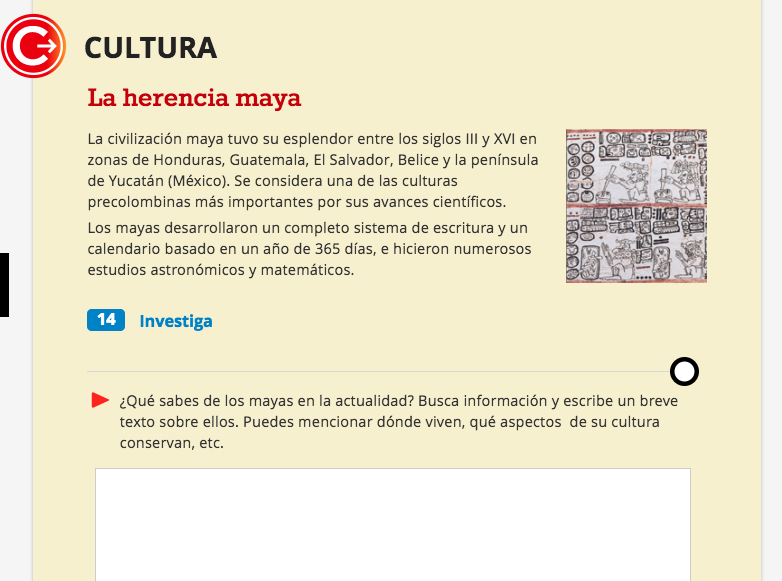 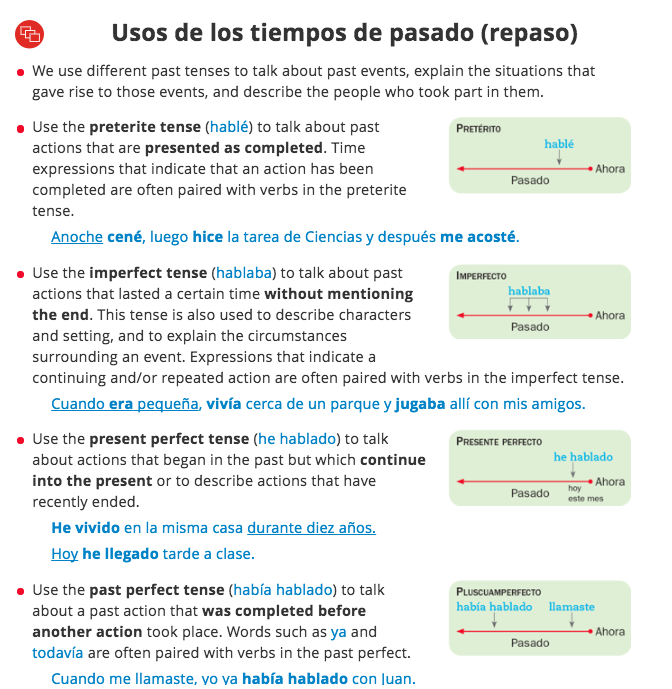 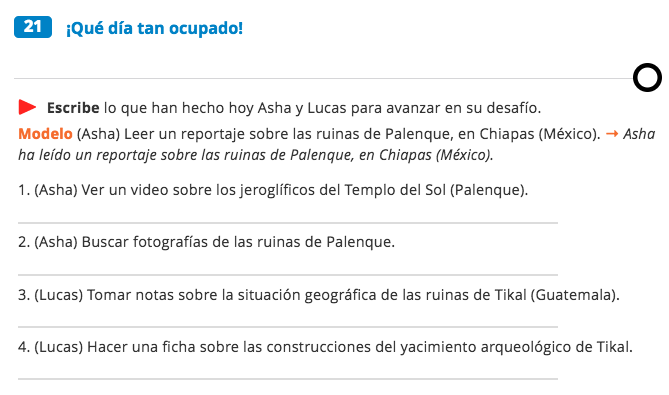 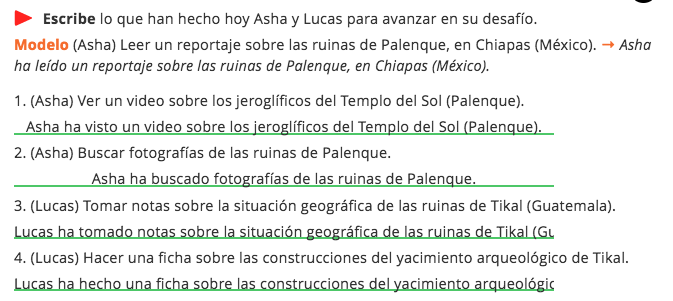 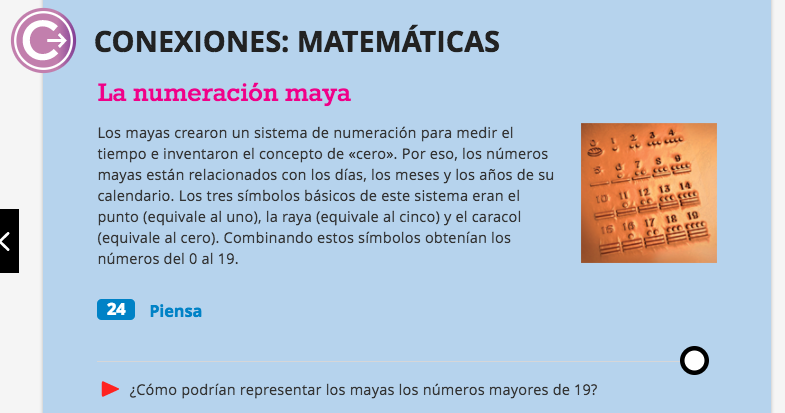 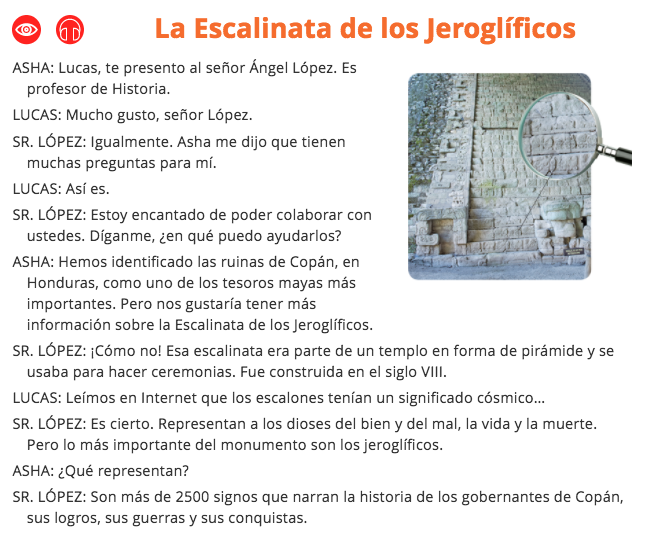 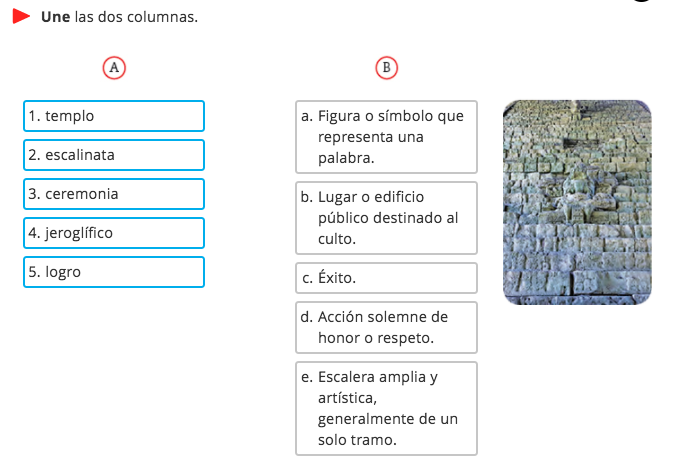 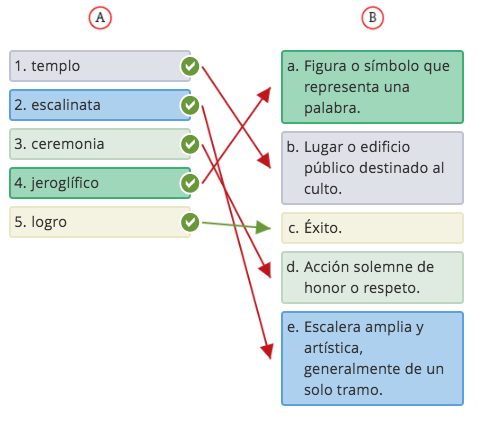 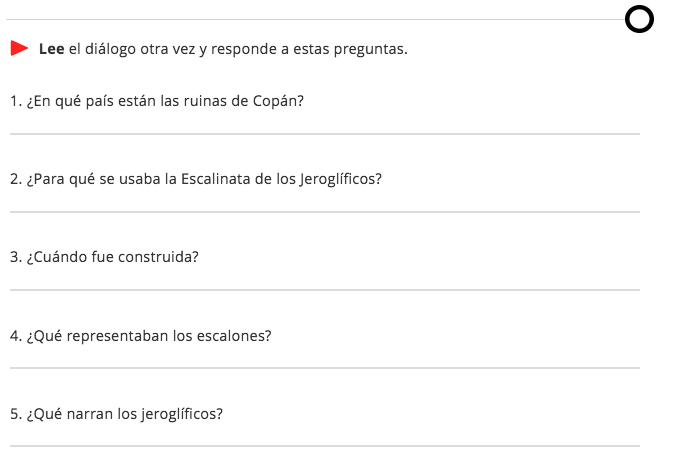 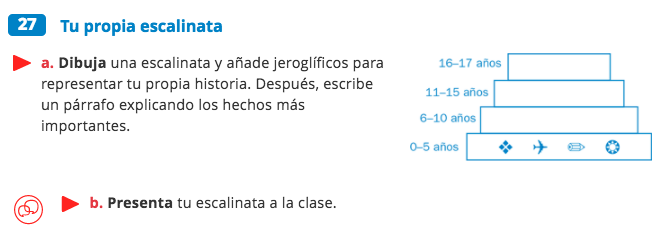 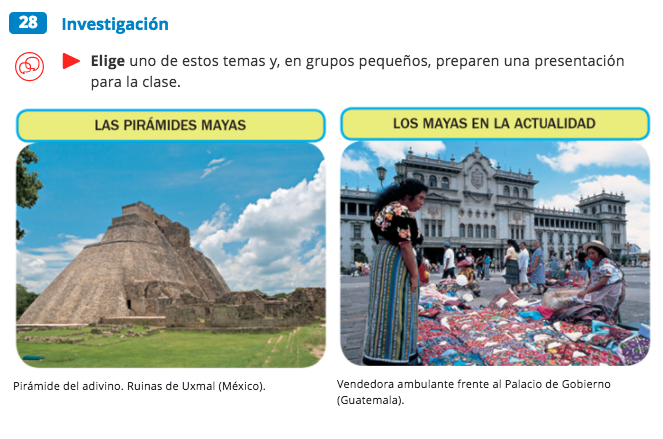 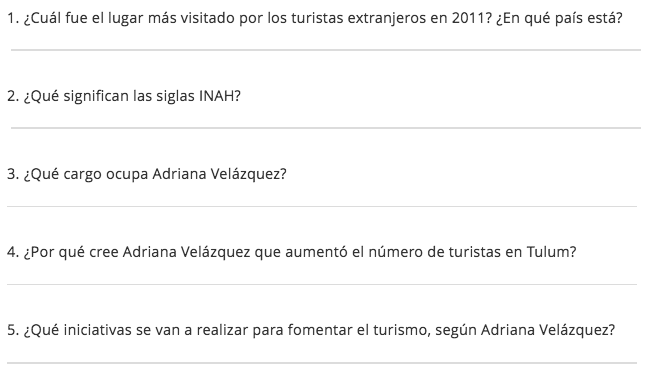 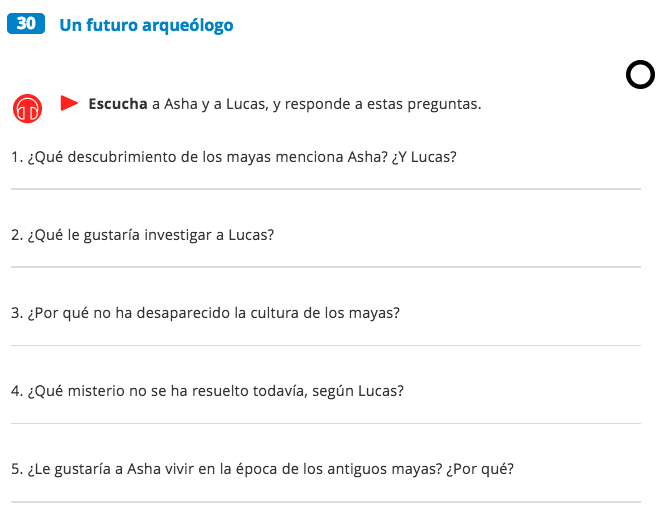 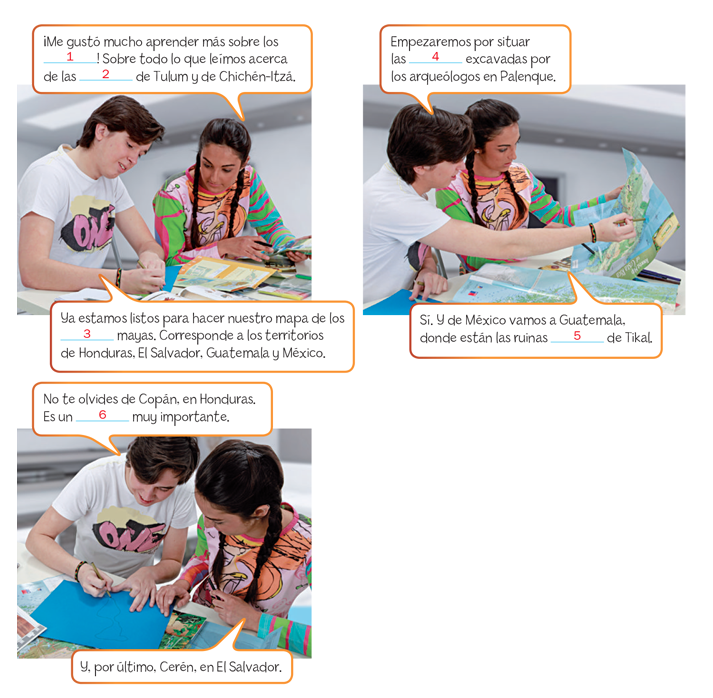 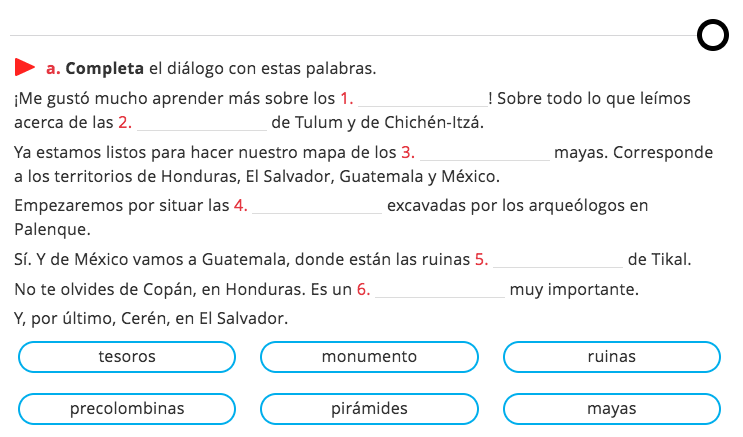 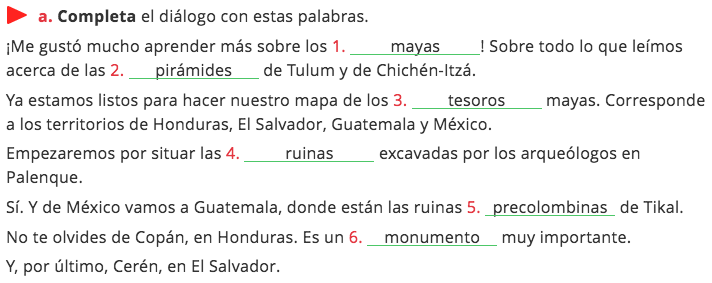 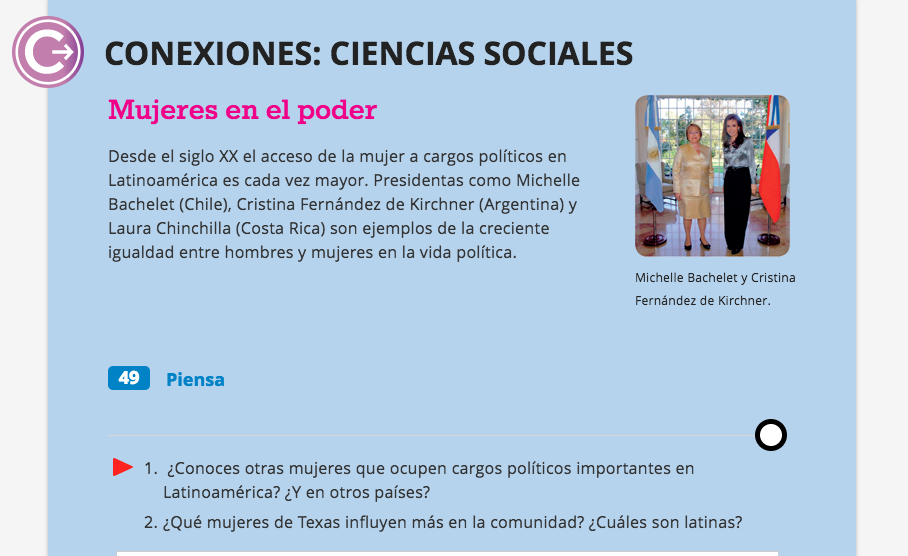 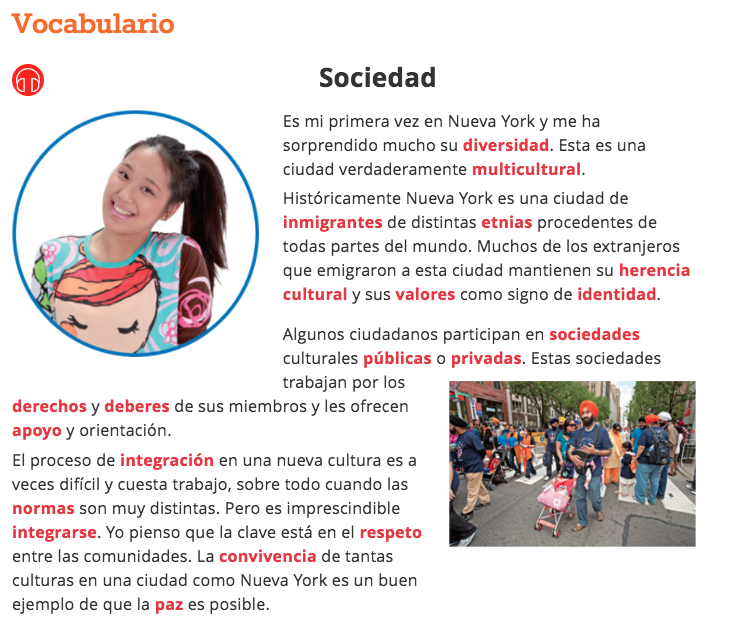 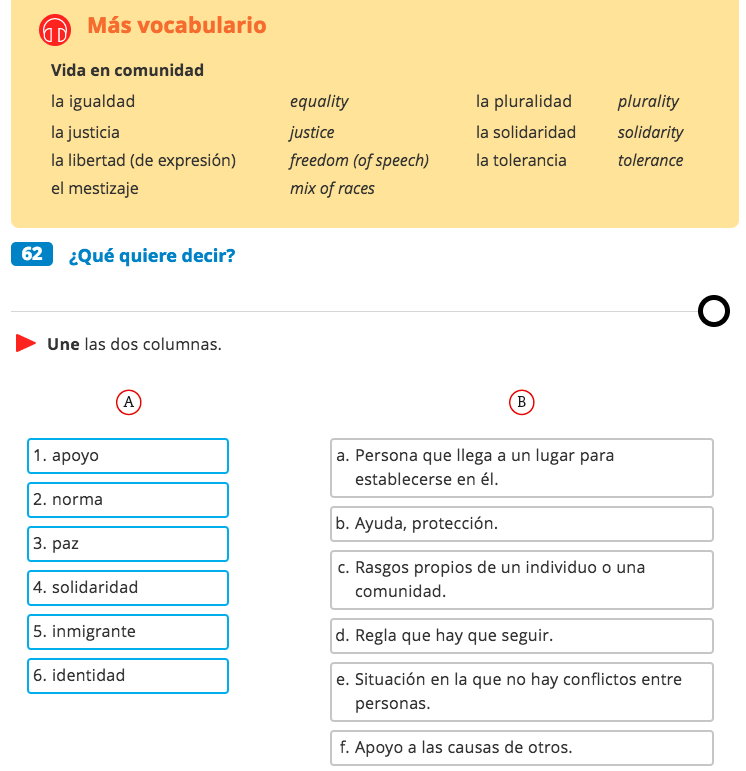 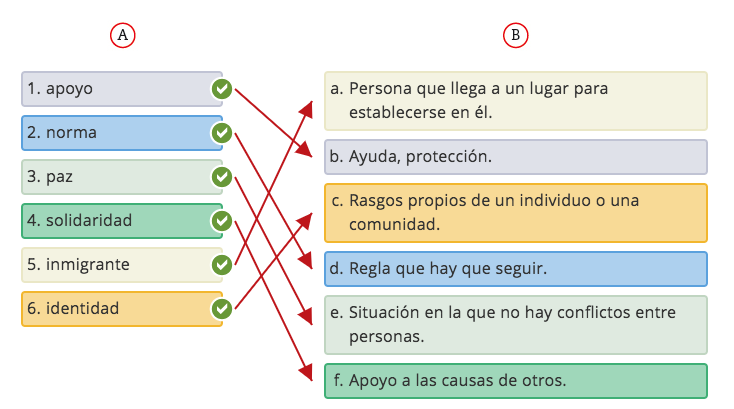 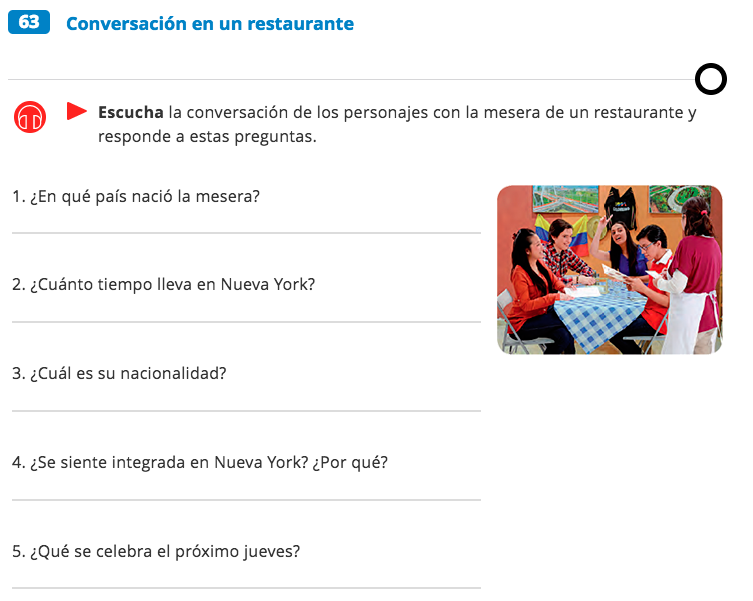 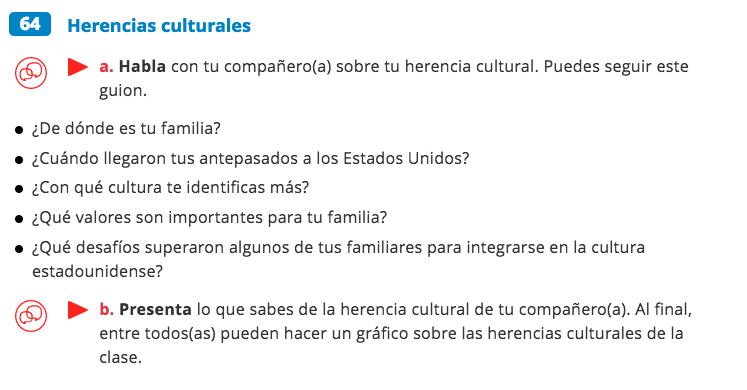 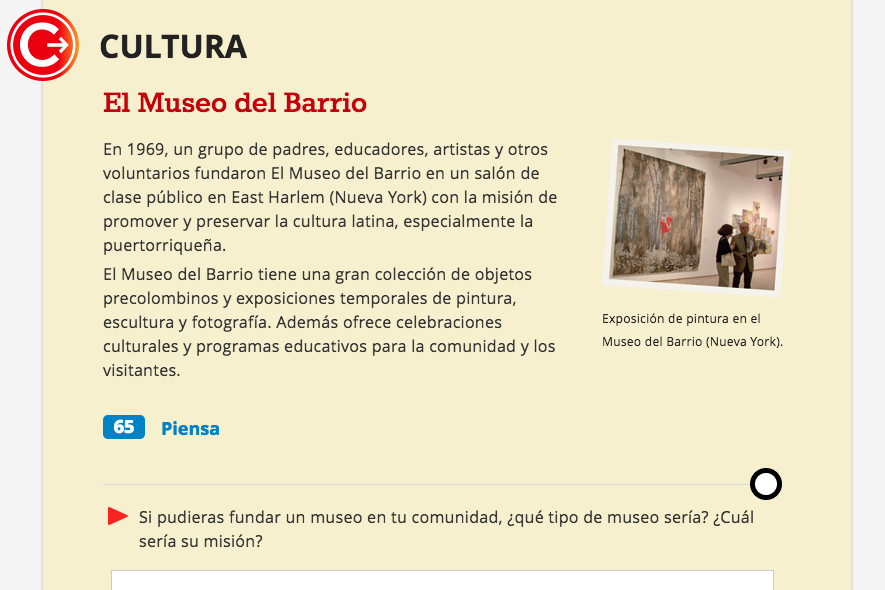 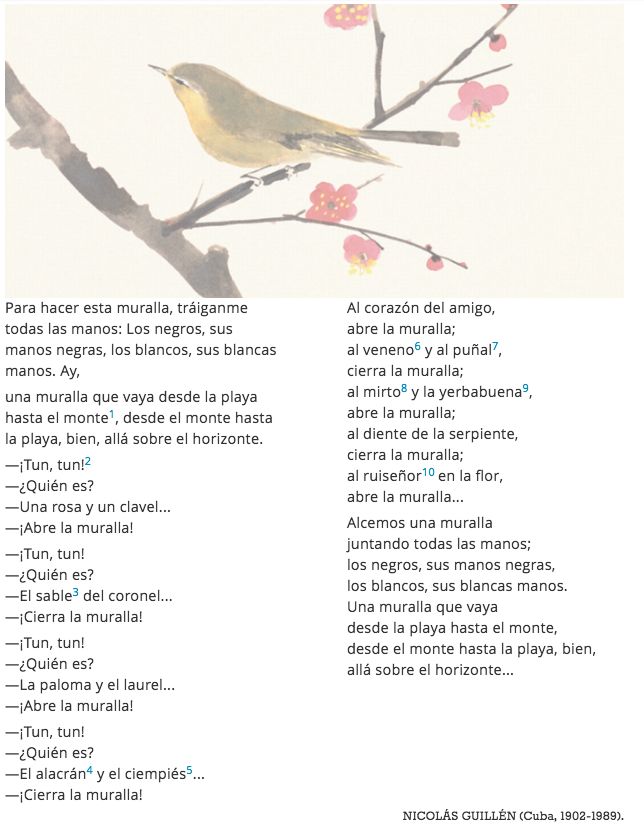 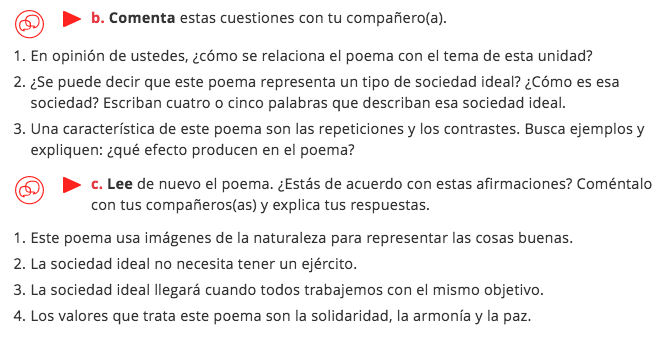 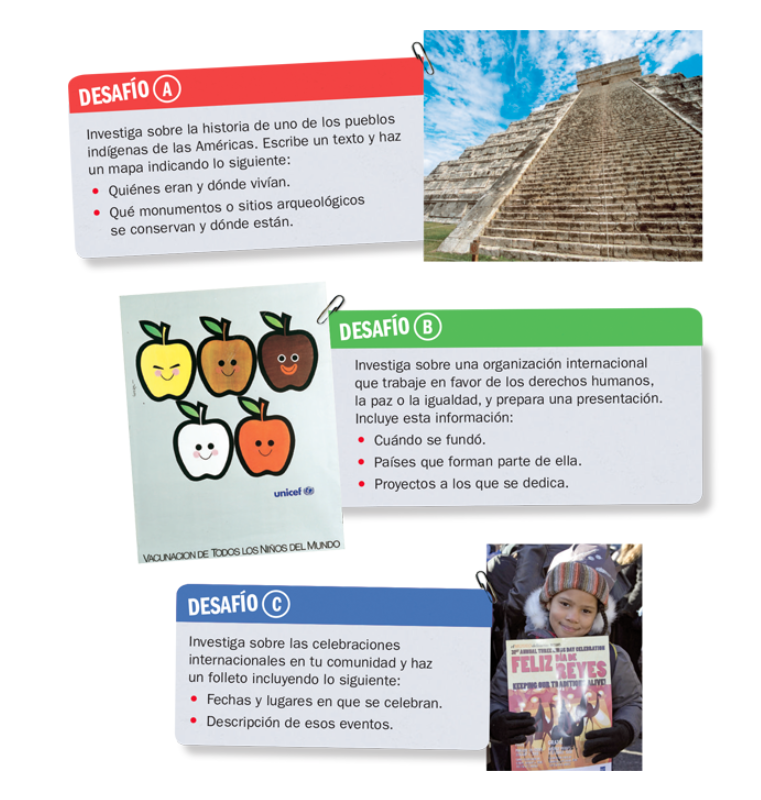 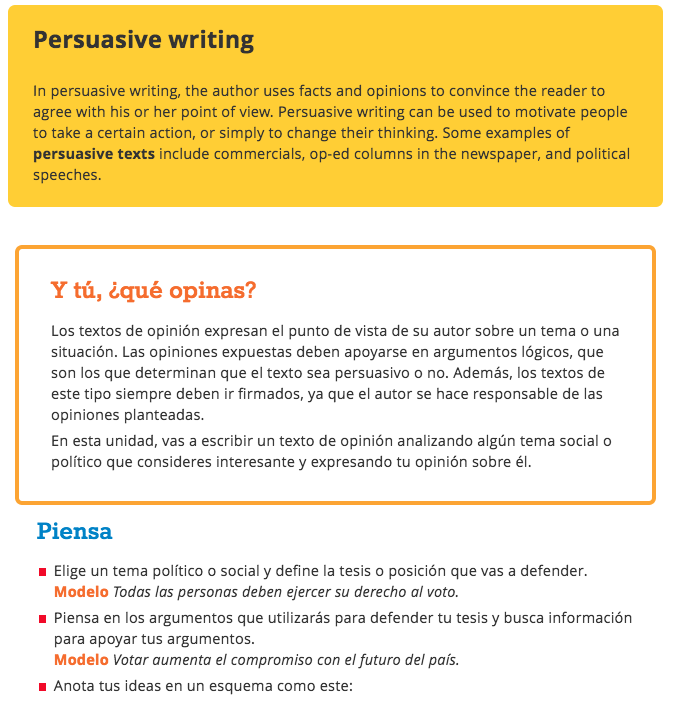 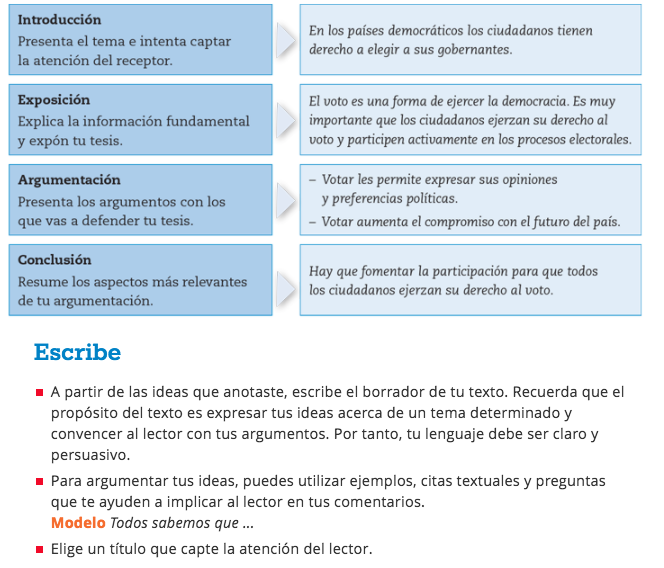 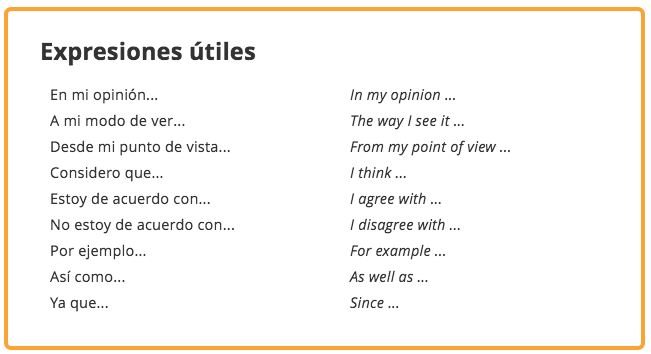 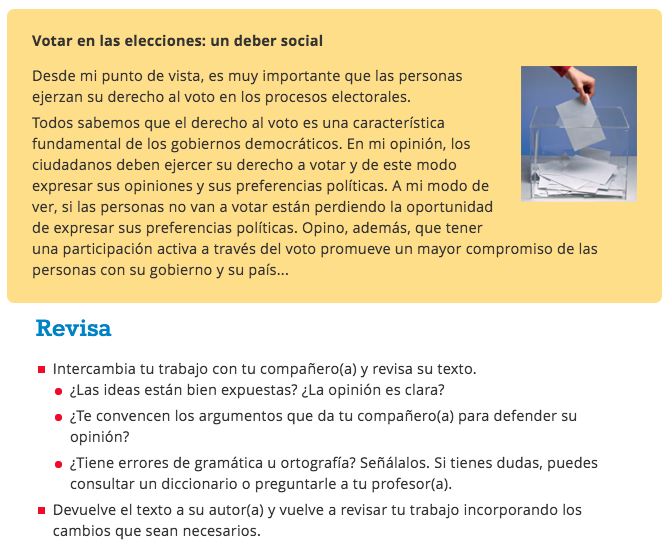